Киев
Великий Новгород
Изборск
Владимир    Святосла-вович
Переяславль
Белгород
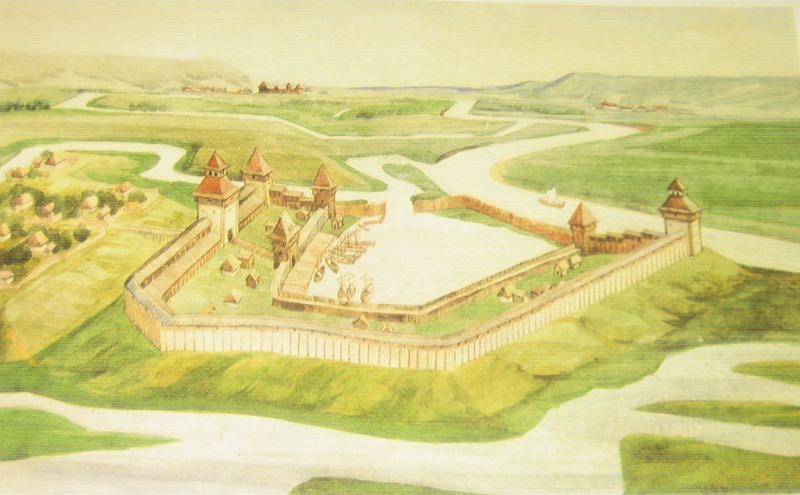 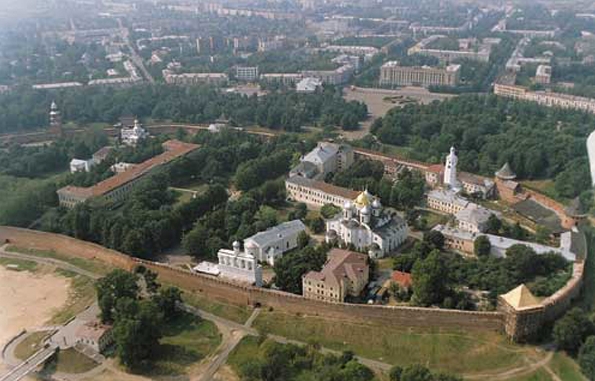 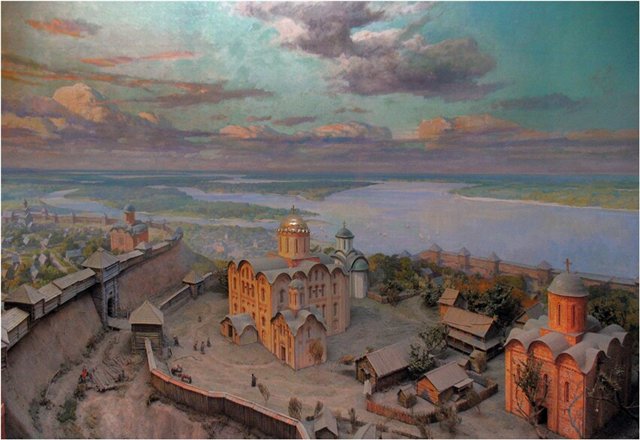 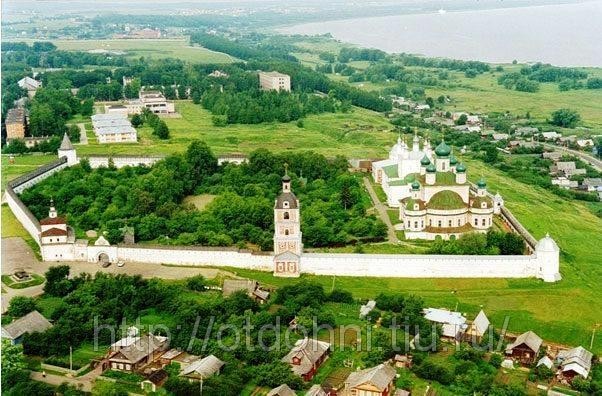 Сигнальные башни
Степняки-кочевники
Наконечники стрел
Русские богатыри
Европейские рыцари
АлександрЯрославович(Невский)
Пелгусий едет к войску Александра Невского
Чудское озеро
Ледовое побоище
«Кто с мечом к нам придет, от меча и погибнет!На том стояла и стоять будет Земля Русская!»